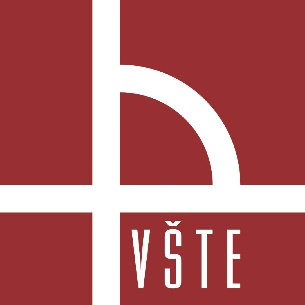 Vysoká škola technická a ekonomická v Českých Budějovicích
Ústav technicko-technologický
Optimalizace materiálových toků ve společnosti Klima a.s.
Autor diplomové práce:         Bc. Tomáš Mauric
Vedoucí diplomové práce:     doc. Ing. Petr Hrubý, CSc.
Oponent diplomové práce:    Ing. Pavla Lejsková, Ph.D.
České Budějovice, červen 2018
Obsah
Cíl práce
Použité metody
Charakteristika společnosti
SWOT analýza
Analýza ABC
Návrhy na optimalizaci
Zavedení automatické identifikace
Metoda vícekriteriálního rozhodování  TOPSIS
Závěr
Doplňující otázky
Cíl práce
Cílem této diplomové práce je zmapovat materiálový tok vybraných produktů a navrhnout opatření směřující k optimalizaci materiálového toku, která budou za pomoci ekonomických kritérií vyhodnocena.
Použité metody
Metoda sběru dat
Metoda zpracování dat
Analýza současného stavu 
Přímé pozorování
Rozhovory
Interní dokumentace
SWOT analýza
Analýza ABC
Metoda vícekriteriálního rozhodování TOPSIS
Charakteristika společnosti
Akciová společnost
Založena 1.11.1990 v Prachaticích
160 zaměstnanců
Základní kapitál 22 mil. Kč
Český výrobce vzduchotechnických zařízení a svařovaných konstrukcí pro průmyslové účely, zejména energetiku, hutní výrobu a strojírenství
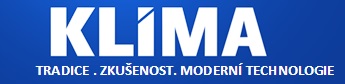 Matice IFE a EFE
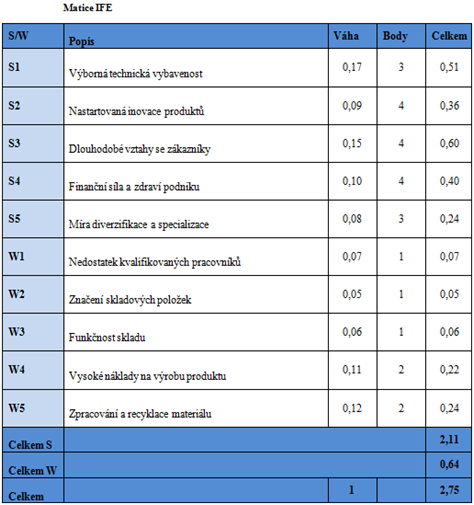 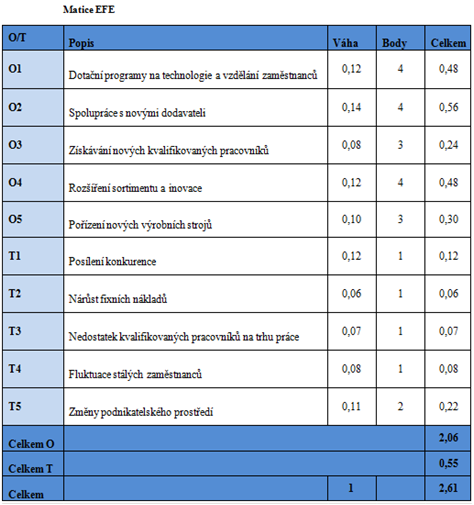 Výsledná matice SWOT
Analýza ABC
Kategorie A: tvoří přibližně 70% celkové hodnoty spotřeby
Kategorie B: tvoří přibližně 20% celkové hodnoty spotřeby
Kategorie C: tvoří přibližně 10% celkové hodnoty spotřeby
Návrhy na optimalizaci
Pořízení konzolových regálů do skladu s hutním materiálem
Řízení skladu kombinací metod ABC a XYZ
Eliminace papírové formy
Zavedení automatické identifikace
Zavedení automatické identifikace
Očekávané přínosy: 
eliminace papírové formy a chybovosti
přehlednější systém
časová úspora
	Požadovaná zařízení: 
 8 čtecích terminálů
 1 termotransferová tiskárna
bezdrátová průmyslová síť – 3000 m2
Návrhy rozpočtu 1. a 2. varianty
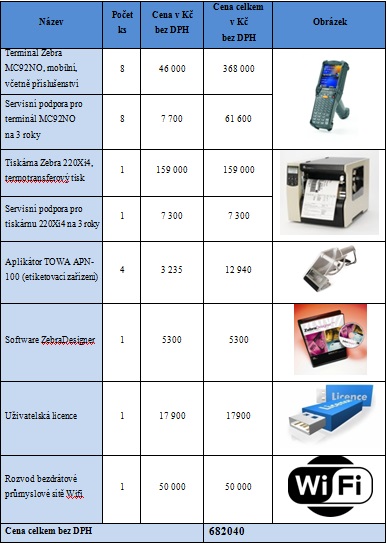 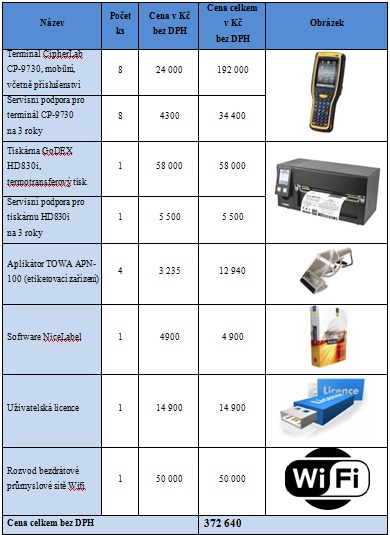 Návrh rozpočtu 3. varianty
Určení nejvhodnější varianty pomocí metody TOPSIS
Pro zhodnocení nejvhodnější varianty byla stanovena kritéria hodnocení:
Cena – jde o celkové náklady realizace nabídky, kdy hlavním požadavkem byla nízká pořizovací cena.
Manipulace a obsluha – manipulace a obsluha terminálu a systému měla být jednoduchá a časově nenáročná. 
Životnost a odolnost – při práci s hutním materiálem se musí předpokládat zvýšená zátěž na životnost a odolnost zařízení. 
Obsah informací – toto kritériu udává, jak velký obsah dat a informací o materiálu, polotovaru a výrobku je schopen daný prvek automatické identifikace obsahovat.
Výsledky metody TOPSIS
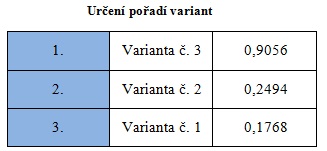 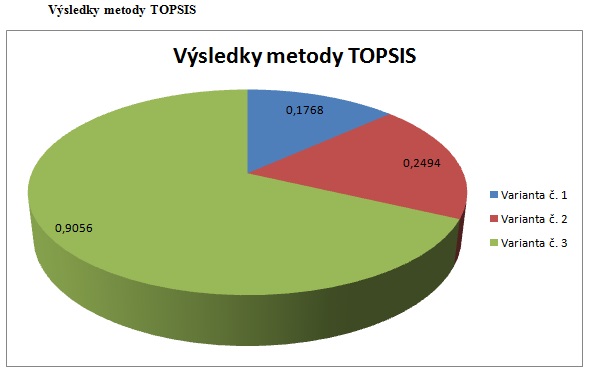 Z výsledků, které byly získané za využití metody vícekriteriálního rozhodování TOPSIS byla určena nejvhodnější varianta č. 3, jak je možno vidět v grafu.
Závěr
Zavedení systému čárových kódů
Zefektivnění materiálového toku
Eliminace papírové formy
Eliminace chybovosti
Časová úspora
Doplňující dotazy
Bude navrhované řešení využito v praxi?
Děkuji za pozornost.